1
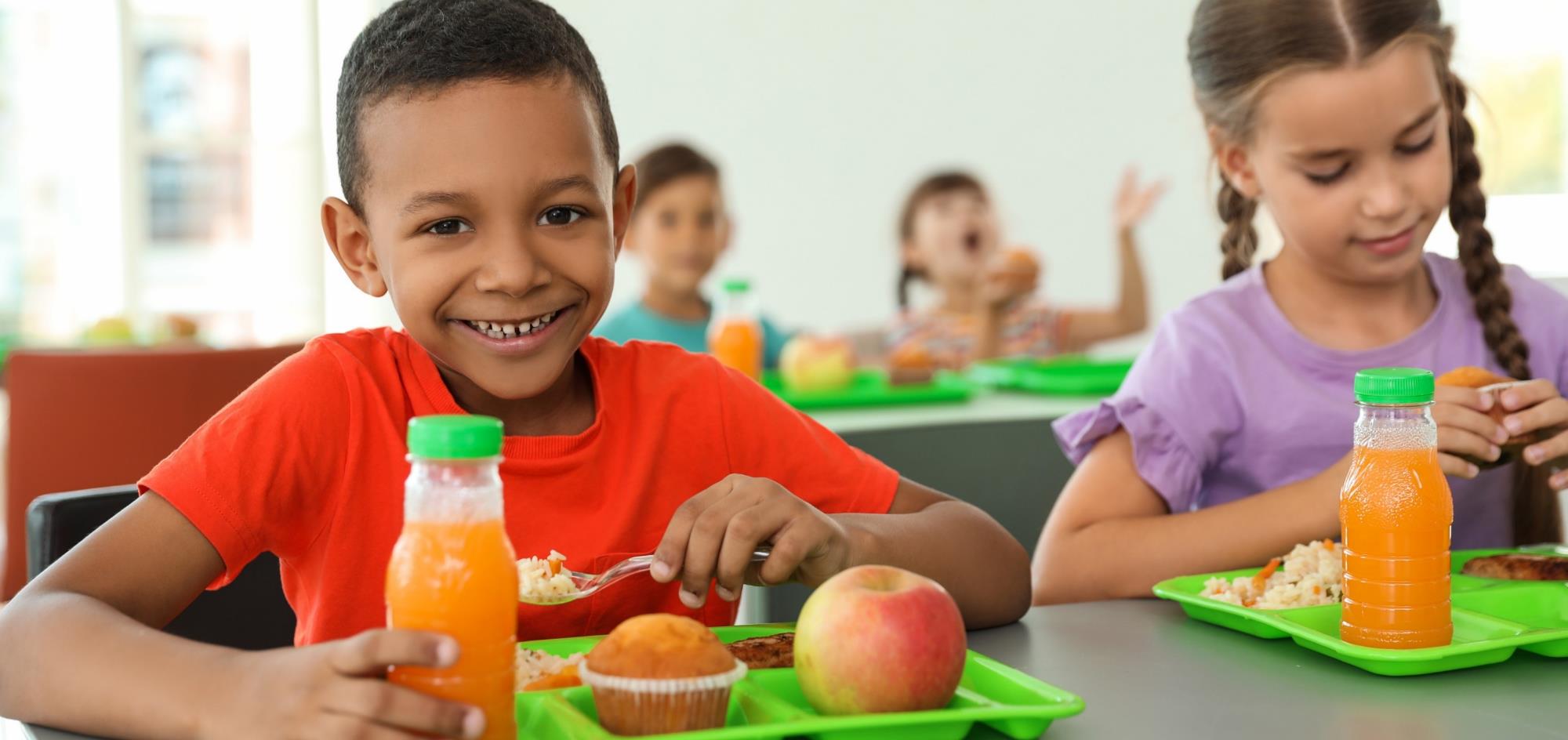 USDA Foods Updates
Jaclyn Cantu, RD
Director for USDA Foods
Updated 2/12/2025
www.SquareMeals.org
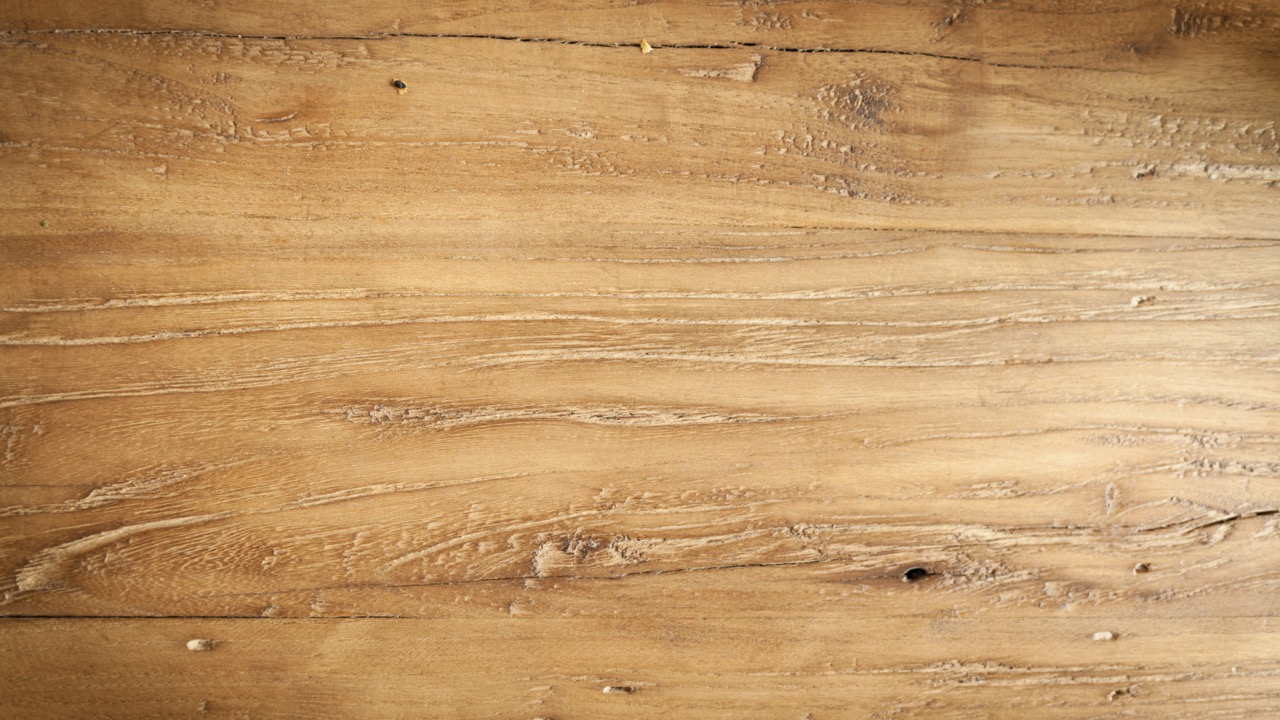 2
Ordering Updates
3
Ordering Updates
USDA reconciled the state TLS yesterday.  
TDA is working on reconciling entitlement in TX-UNPS and WBSCM.
State TLS decreased, decreasing entitlement by $12 million.
Texas’s entitlement has been fully spent.
[Speaker Notes: Total Lunches Served has been updated by USDA for SY23 and SY24 resulting in less overall entitlement.
As a state Texas dropped ~30,000,000 lunches.
TX-UNPS will be reconciled in December for SY23 and SY24 balances.
Texas has a negative balance and is unable to order any additional USDA Foods for SY24.
Estimation for SY25 entitlement balances and DoD planned to be loaded into WBSCM for RA’s to view in December.
Catalogs for SY25 ordering will open early January once USDA finalizes catalogs.]
4
Ordering Updates
TDA will be applying for the Pilot DoD program for SFSP this year.  If approved, SFSP RAs could utilize entitlement to order fresh produce through the DoD program.
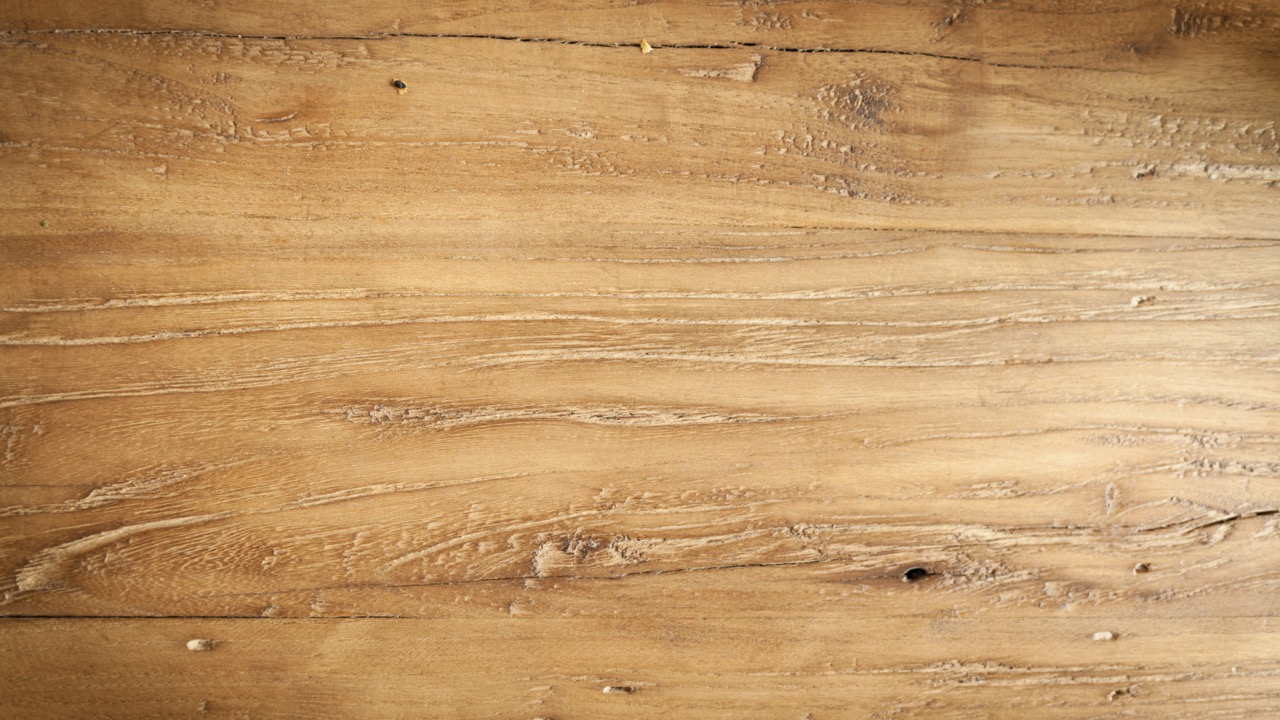 5
Inventory Updates
6
Inventory Updates
SmartSheet e-mail: Texas Agriculture vis Smartsheet automation@app.smartsheet.com

Usage Analysis Exercise begins December 4, 2023
Targets RAs with Low or No usage for Processing, Direct Delivery and DoD Fresh,
Responses due from RAs by January 12, 2024
[Speaker Notes: TDA Smartsheet notification email address is: Texas Agriculture vis Smartsheet automation@app.smartsheet.com
On 11-13-2023, TDA sent notifications via above Smartsheet email address in order to update Recipient Agency (RA) emails. At this time, TDA is requesting responses from RAs to confirm their email, and to add an additional email for school district staff. The December Usage Analysis (No Usage Exercise) Report will begin Monday, December 4, 2023 and will be communicated via this forum. 

The Usage Analysis begins December 4, 2023, and identifies RA accounts with low or no usage for USDA Foods accounts, including Further Processing, DoD Fresh and Direct Delivery.  At that time, RAs will receive a notification from the automated SmartSheets email address asking for a response with an explanation and/or plan for the low or no usage accounts. 

This categorization of “Low Usage” will be based on a moving threshold that TDA has defined as 50% below the USDA target usage of 10% per month.
TDA is expecting final responses from RAs to be submitted by the second week of January 2024. We will continue to monitor usage for adherence to stipulated plans and will notify flagged RA accounts on a regular basis throughout this period. Our goal is to find a solution so that all schools effectively use their allocated pounds and are not penalized in the long run.
The Usage Analysis will end on March 30, 2024 with RA under-par accounts that TDA did not receive a response from will automatically be redistributed to the state account. This could have an impact on the RAs requests for 24-25 donated foods.]
7
Inventory Updates
New RFP for Storage and Distribution of USDA Foods has closed and TDA is evaluating responses.

Distribution fees have been reimbursed RAs for SY 22-23.
Not enough funding to reimburse storage fees.
8
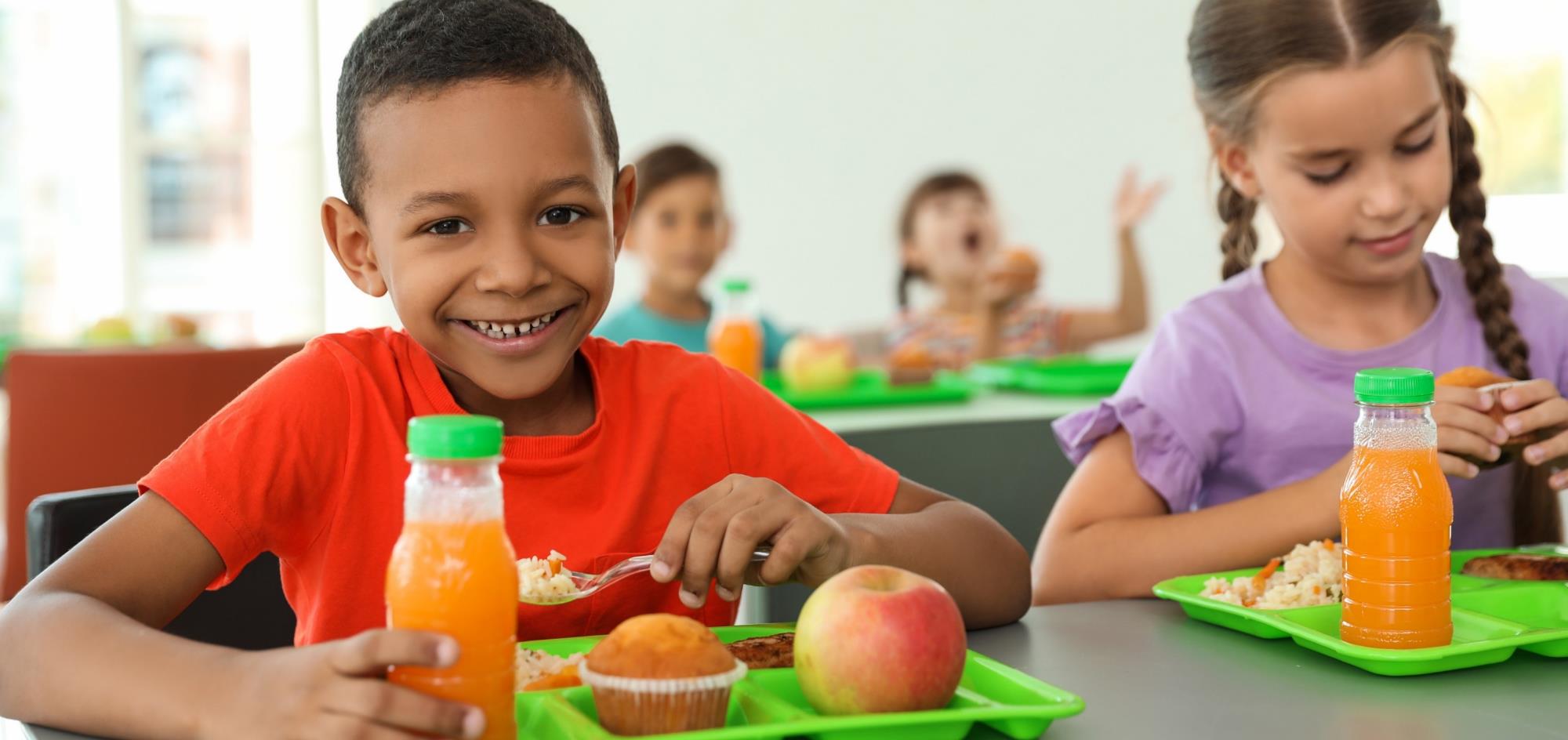 WBSCM Transition
Statewide Rollout
Updated 2/12/2025
www.SquareMeals.org
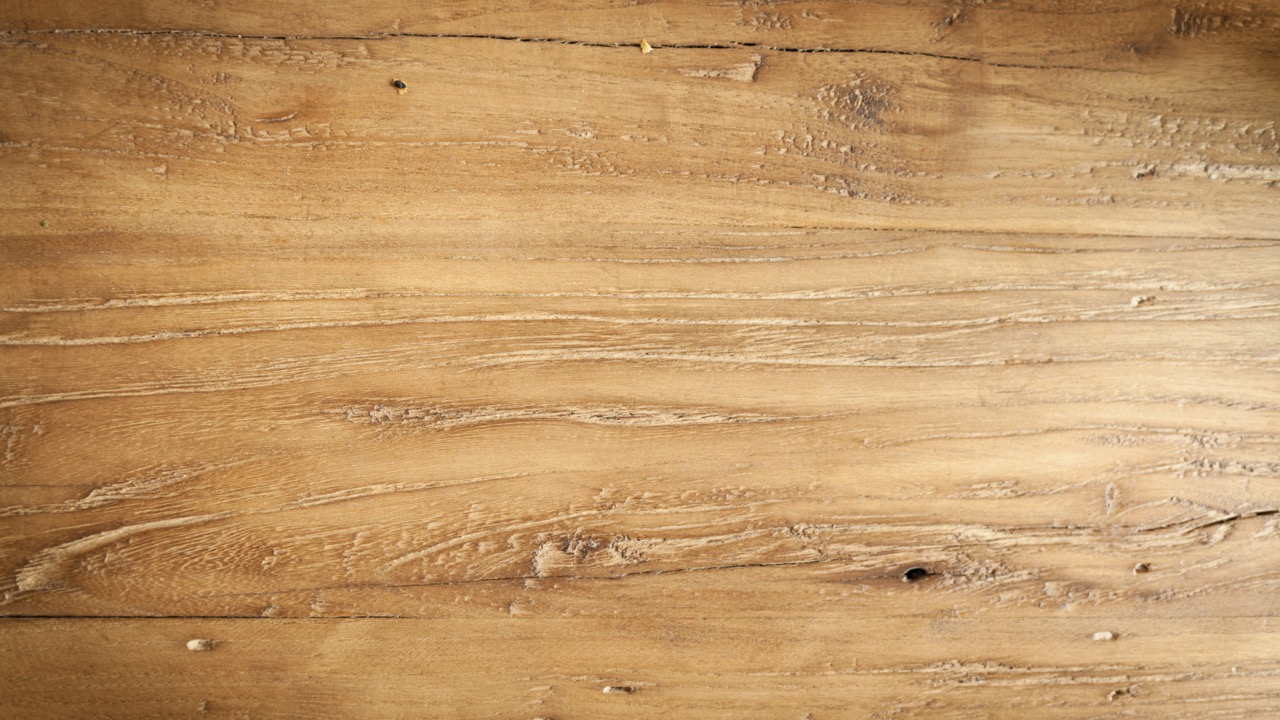 9
User Access
10
User Data Collection After Initial Set Up
TDA will send the last file to USDA to set up users on December 1st.  

All RAs will submit an electronic FND 136 starting December 4th.
Form will be linked under NSLP on the “Forms” page.
TDA will only set up User Managers for RAs after December 1st.
User Managers will set up all other users (same as TX-UNPS)
2 Users Managers allowed per district.
All users in WBSCM must be district employees only.
*** WBSCM ACCOUNT SETUP OCCURS DURING TRAINING WITH ESCs ***
[Speaker Notes: All users on the training tracker will be sent to USDA for account set up on December 1st.  ESCs should ensure any users on that tracking sheet that no longer need to be set up are removed (use strike through function in Excel).  ESCs are required to contact all remaining users to get them trained before January.

Starting December 4th, RAs can only request User Manager access from TDA.  TDA is posting a list of current User Managers to Squaremeals.gov for reference if a user needs to be set up for another access right.  TDA will only allow 2 user managers per RA.]
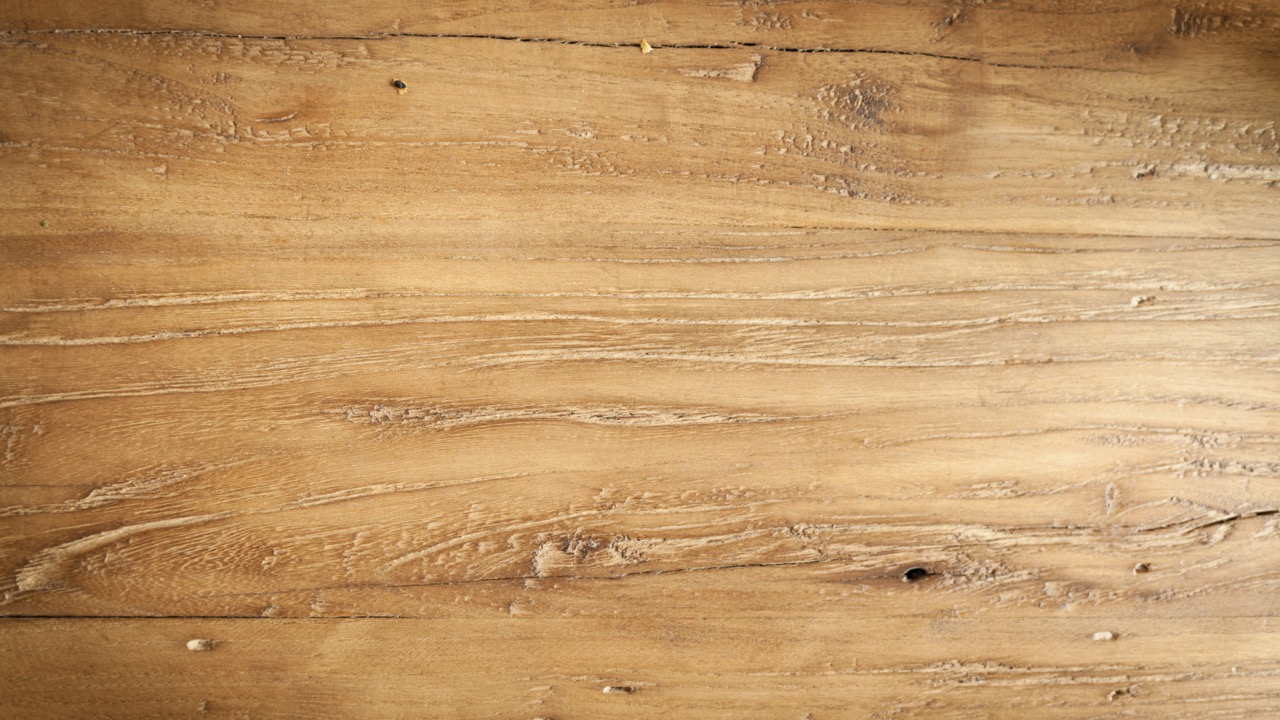 11
Statewide Training Plan
12
Training Plan
358 users have still not completed training.
Training is mandatory for User Managers and Order Managers prior to implementation in January.
Your ESC has or will be reaching out to you to sign up for December trainings.
*** WBSCM ACCOUNT SETUP OCCURS DURING TRAINING WITH ESCs ***
13
January/February Lab Sessions
TDA will host lab sessions via Zoom for 6 weeks in January and February.
Provide assistance to RAs placing requests in the WBSCM production site.
Labs are not mandatory for RAs to attend.
Geared towards RAs that have already completed training.
*** WBSCM ACCOUNT SETUP OCCURS DURING TRAINING WITH ESCs ***
14
January/February Lab Sessions
January 8-12, 2024 – WBSCM Prep Activities
January 16-22, 2024 – Fruits and Veggies Requisitions
January 23-26, 2024 – Draft Direct Delivery Requisitions
January 30-February 2 – QA and Submit Direct Delivery Reqs.
February 12-16, 2024 – Draft Processing Requisitions
February 20-26, 2024 – QA and Submit Processing Requisitions
*** WBSCM ACCOUNT SETUP OCCURS DURING TRAINING WITH ESCs ***